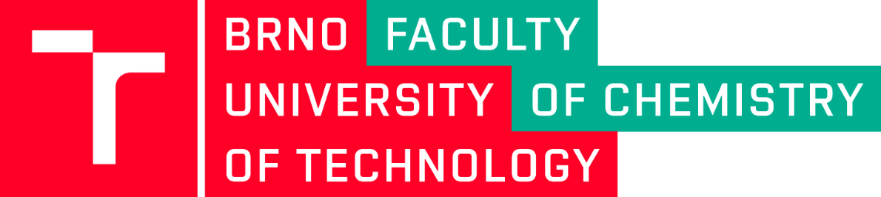 18. května 202110:00
Studium a stáže
Kyushu University, Japonsko
Outgoing mobilita – programy
Erasmus+​ (EU + partnerské země) – za určitých okolností
CEEPUS – sítě, střední a JV Evropa
Aktion – společný program ČR+ Rakousko (studium, výzkum, workshopy, letní školy)
„freemovers“ – Institucionální rozvojový program MŠMTfinancování krátkodobého studia či stáží (a dalších aktivit) na úrovni univerzitna základě partnerských smluv či individuální dohody studentaMoU mezi FCH a IGSES (2018)
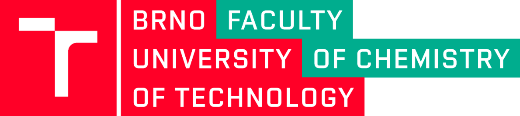 [Speaker Notes: FREEMOVERS samozřejmě také na základě individuální dohody]
Freemovers – nové typy mobilit od 2021
fyzická – stávající klasický model
online – fyzicky v zahraničí, účast na online aktivitách zahraniční instituce
virtuální – fyzicky v zemi původu, zaniká nárok na grant
kombinovaná – fyzická + virtuální mobilita
+ placený online kurz
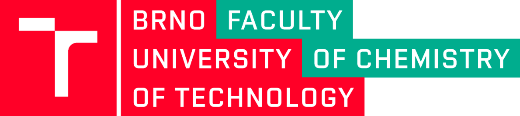 Freemovers – příklady aktivit
studijní pobyt, praktická stáž
placené odborné kurzy či exkurze (fyzicky, online, virtuálně)
práce na projektu
pobyt za účelem zpracování závěrečné práce
kombinované mobility (fyzická část a virtuální část)

podpořený student(ka):
je zapsán/a v akreditovaném studijním programu,
má ukončený alespoň 1. ročník bakalářského studia,
má adekvátní jazykové znalosti
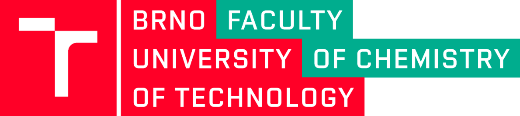 [Speaker Notes: FREEMOVERS samozřejmě také na základě individuální dohody]
Freemovers – jak se přihlásit
Fáze 1
napsat / zavolat / zajít na zahraniční oddělení
přihláška „freemovers“ – potvrzení na zahraniční instituci
Traineeship Agreement / Learning Agreement

Fáze 2
přihláška do fakultního VŘ
žádost o finanční podporu
finanční dohoda
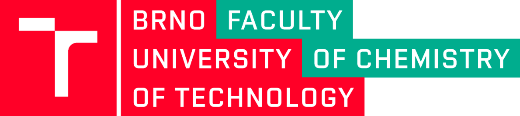 [Speaker Notes: FREEMOVERS samozřejmě také na základě individuální dohody]
Freemovers – finanční podpora
bakalářský / navazující stupeň – průměrně 20 tis. Kč / měsíc

doktorské studium – průměrně 30 tis. / měsíc

diferenciace podle cílových zemí

dokumenty: https://www.vutbr.cz/studenti/staze/prakticke/freemovers
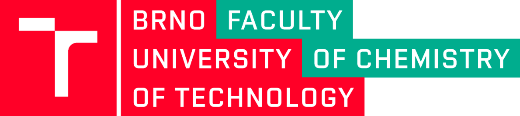 [Speaker Notes: FREEMOVERS samozřejmě také na základě individuální dohody]
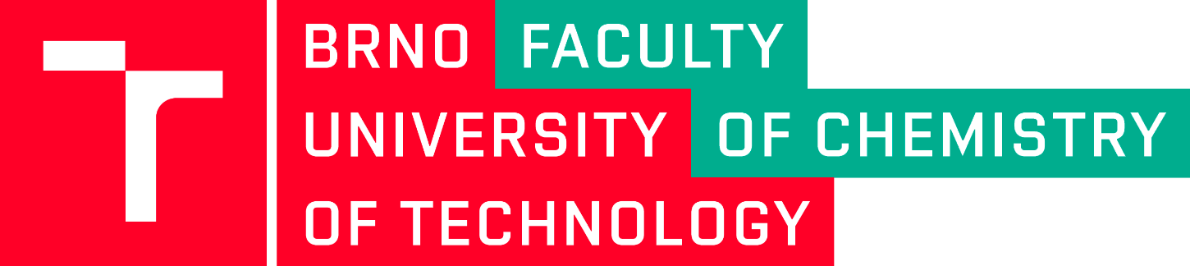 Dotazy: 
Petra Jurčekovájurcekova@fch.vut.cz+420 541 149 303; +420 732 177 772